ESTAR = to beused for: PositionLocationActions in ProgressConditionsEmotions
For emotions/conditions use:¿Cómo? (how/what) ¿Cómo estás? To make a question:Just use the verb:¿Estás…?¿Estás bién?
ESTAR = to beused for: PositionLocationActions in ProgressConditionsEmotions
For Location use: ¿Dónde? (where) ¿Dónde estás?Yo estoy en la escuela.  ¿Dónde está tu casa?Está en Plymouth.
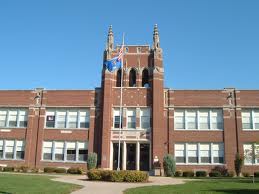 la escuela
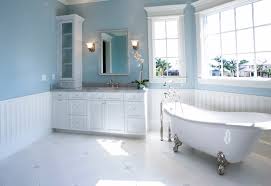 el baño
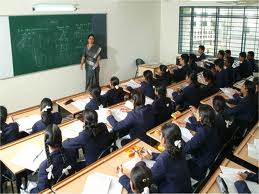 la clase
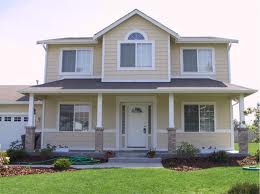 la casa
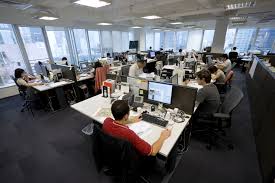 la oficina
Personas
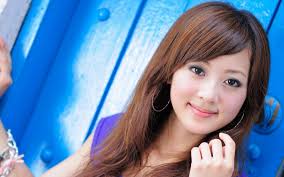 la chica/ la muchacha
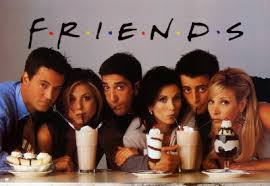 el amigo/ la amiga
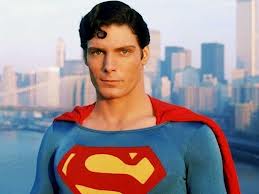 el hombre
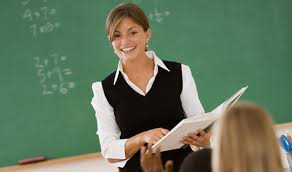 el profesor/ la profesora
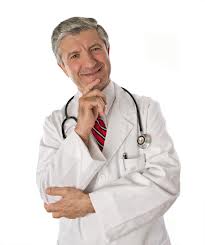 el doctor/la doctora
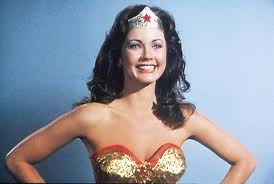 la mujer
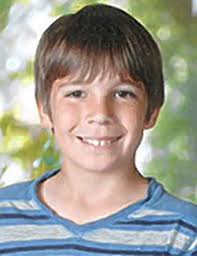 el chico/el muchacho
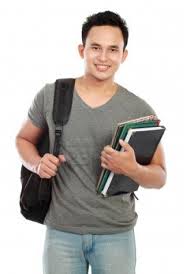 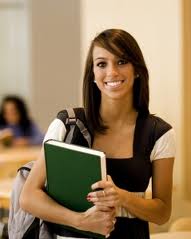 el /la estudiante
Con = withen = in y = andla = the (fem)el = the (masc)las = the (fem/plural)los = the (masc. /plural)